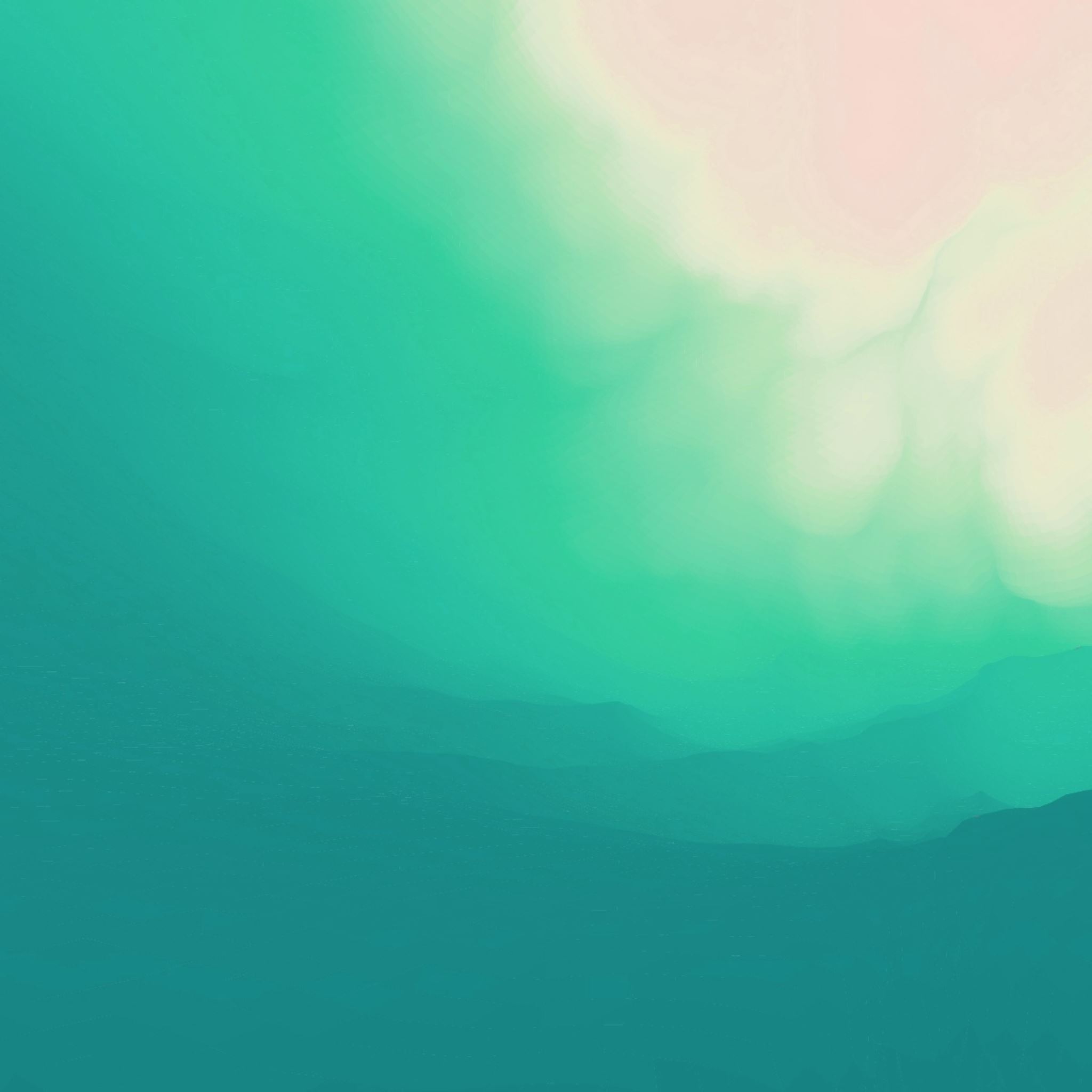 Back to School. Back to Work.Back to Routine.ADHD or Not?
Drew Alexander, MD | Medical Health Specialist | Job Corps, Region 4
Objectives
Foundations
ADHD is a clinical diagnosis provided by your center clinician(s).
Multiple screens and psycho-educational tests support the diagnosis.
In the 1930’s Hyperactivity Disorder (ADHD) first seen in boys 7-10 y.
In the 1990’s DSM expanded the definition to boys and girls 6-17 y.
In 2006 DSM expanded the definition to adults 18 y and older.  
Today we know ADHD is a chronic disorder of the life span, impacting the patient’s development and wellbeing.  It is covered by the ADA. 
Current research highlights gender and age differences in patients with ADHD as well as neurochemical and genetic foundations for the disorder.
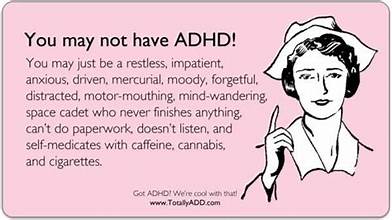 [Speaker Notes: I asked Drew if I could chime in his presentation as an ADHD case study. 
I didn’t get diagnosed with ADHD until I was 43. Until then, this slide pretty much described me. I always did well in school and never fit the stereotypical person with ADHD running around the classroom. As long as I was interested in my work, at school and in my career, I was able to hyperfocus and produce a quality project.]
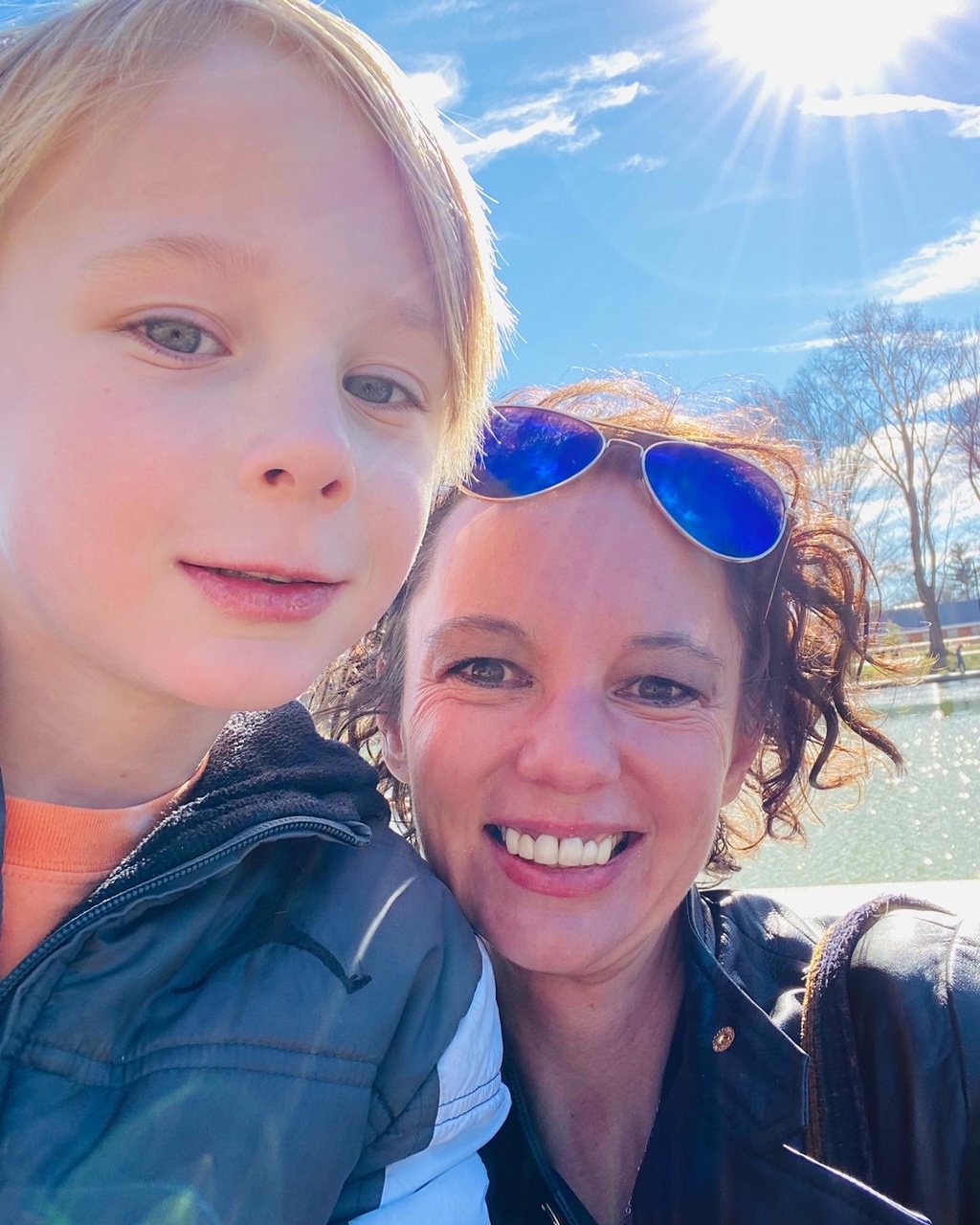 [Speaker Notes: This is my mini me. His name’s Maddox and he’s 7, about to start 2nd grade. During the parent/teacher conference when he was in kindergarten, his teacher mentioned that when compared to other kids in in class, he had a much harder time focusing and sitting still.]
ADHD in Women and Girls
Internal vs External
Diagnosed later
Masking and workarounds
ADHD in the Job Corps Community
Adult ADHD Defined by DSM 5 Criteria.
Adult ADHD Symptoms by Subtype per DSM (>4 must be present)
Adult ADHD Symptoms by Subtype per DSM (>4 must be present)
Adult ADHD Symptoms by Subtype per DSM (>4 must be present)
Combined Subtype:  >4 symptoms in both inattentive and hyperactive
[Speaker Notes: Outer Ring:                                                                                                                                                                                                                 Dysregulation                                                                                                                                                                    Distortion                                                                                                                                                                           Dysfunction                                                                                                                                                                       High Vulnerability                                                                                                                                                                      Impaired Life Capacity    
    
Third Space                                                                                                                                                                            Depression                                                                                                                                                                         Anxiety                                                                                                                                                                            Emotional Up regulation                                                                                                                                                                        Impaired Executive Function                                                                                                                                                                         Coping by using High Risk Behaviors
 
Second Ring                                                                                                                                                                          Dysrhythmia                                                                                                                                                                      Impaired memory and processing dysfunction   
 
Second Space:                                                                                                                                                                                Hyperactivity                                                                                                                                                                     Impulsivity                                                                                                                                                                         Stress                                                                                                                                                                                 Shame                                                                                                                                                  Low Esteem                                                                                                                                                                                           Masking                                                                                                                                                                             Isolation                                                                                                                                                                                PTSD                                                                                                                                                                                    Self-Soothing                                                                                                                                                                            Risk Taking
 
First ring                                                                                                                                                                                      Impaired Task and Life Management
 
Core Space:                                                                                                                                                                                 Impaired focus/attention                                                                                                                                                                 Easy Distraction                                                                                                                                                                         Associated Behaviors]
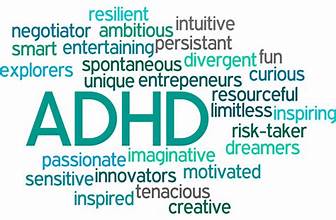 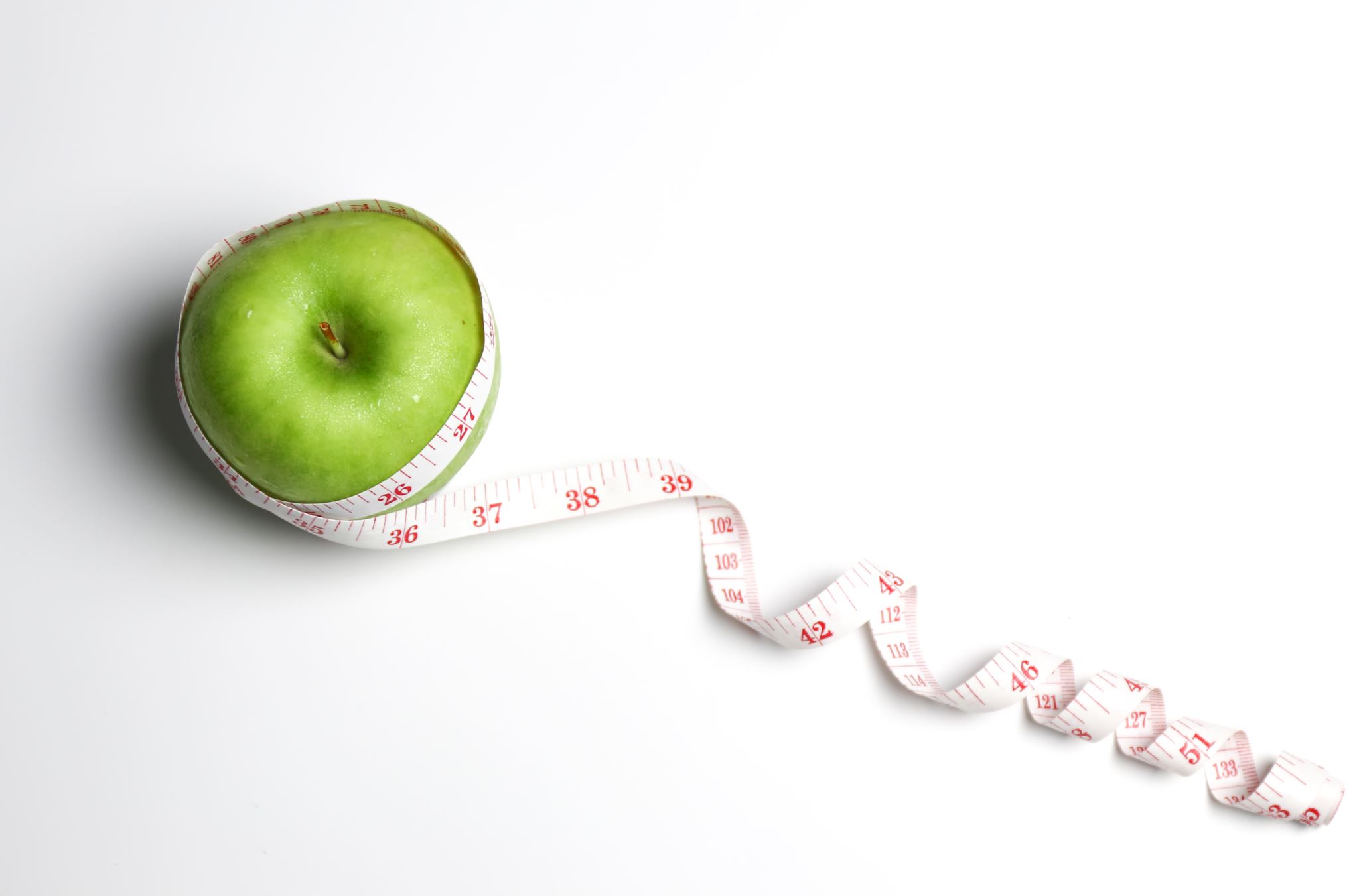 ADHD or Not, Maintain a Healthy Lifestyle
Use a calendar to optimize daily time management.
Maintain 7-9 hours sleep per night.
Maintain daily aerobic (45 min) and anaerobic exercise.  (HEALS)
Maintain a healthy daily diet.  (HEALS)
Maintain healthy social connections.
Reduce stress through hobbies, relaxation, meditation and more.
Consider journaling to increase self-awareness and purpose.
Dopamine Neuro-transmitters drive narrow focus and attention.

Nor-epinephrine Neuro-transmitters also enhance conceptual focus.

Serotonin Neuro-transmitters reduce overwhelming brain signals.
ADHD:  Neuro Pharmacology
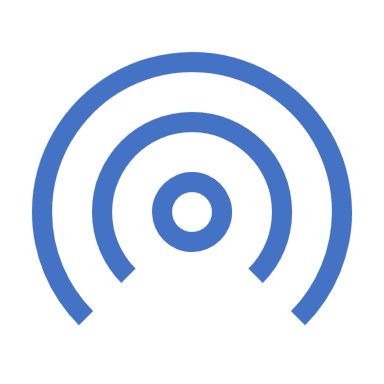 Stimulants include Methylphenidates and  Amphetamine Salts 

Immediate Release Preparations (IR) 

Extended/Intermediate Release Preparations (ER or XR)

 All-day Preparations  (Once Daily Dosing)

Note:  Stimulants are controlled substances requiring special management on a JC center.
Enhancing Dopamine Receptors (Stimulants)
Brand Named Stimulants
Methylphenidates
Amphetamine Salts
IR  Ritalin
ER/XR  Ritalin SR, Focalin XR, Metadate ER, Methylin ER
All Day Concerta, Azstarys,   Jornay PM,  Metadate CD, Quillivant XR, Quillichew ER
Patch Daytrana
IR Adderall, Dexedrine, Procentra, Zenzedi
ER/XR Adderall XR, Adzenys XR, Evekeo
All Day  Mydayis, Dyanavel XR,  Vyvanse (prodrug)
Patch Xelstrym
Weight loss and loss of appetite 
Agitation and irritability 
Tachycardia   
Insomnia   
Headache and lightheadedness
Dry mouth
GI upset   
Exacerbation of other mental disorders including suicidal ideation
Monitor caffeine
Common Adverse Events for Stimulants (reduce/stop the use of caffeine)
Atomoxetine (Strattera)

Viloxazine (Qelbree)

Guanfacine ER (Intuniv) / IR (Tenex)

Clonidine ER (Kapvay) / IR Clonidine Oral and Patch
Enhancing Norepinephrine  (Non-Stimulants)
Somnolence
Insomnia in adults (Qelbree)
Loss of appetite, dry mouth and GI symptoms
Fatigue
Exacerbation of other mental disorders, including suicidal ideation.
Monitor caffeine
Common Adverse Events with Non-Stimulants
Mitigating Risk with ADHD
Paradox that a drug that stimulates calms the patient with ADHD.
Paradox that a stimulant, often abused, reduces addictive behaviors.
Myth that ADHD is a diagnosis of Hyperactive Boys only.
Myth that Women and Adults cannot be diagnosed with ADHD.
Myth that treating ADHD should only cover the school or workday.
Challenge that ADHD is a Life Span Chronic disorder.
Challenge that ADHD impacts all domains of life.
Challenge that meds are but one tool in the RX management of ADHD
Managing the Patient with ADHD
Summary